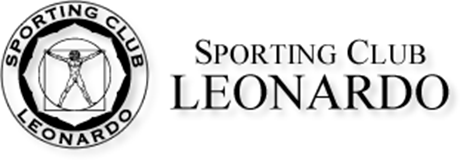 ATTIVITÀ IN ACQUA
TUTTE LE ATTIVITÀ DI GRUPPO SONO ACCESSIBILI SOLO PREVIA PRENOTAZIONE
reception@sportingclubleonardo.it
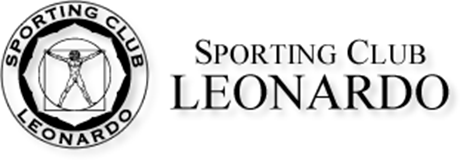 ATTIVITÀ DI GRUPPO
TUTTE LE ATTIVITÀ DI GRUPPO SONO ACCESSIBILI SOLO PREVIA PRENOTAZIONE
reception@sportingclubleonardo.it